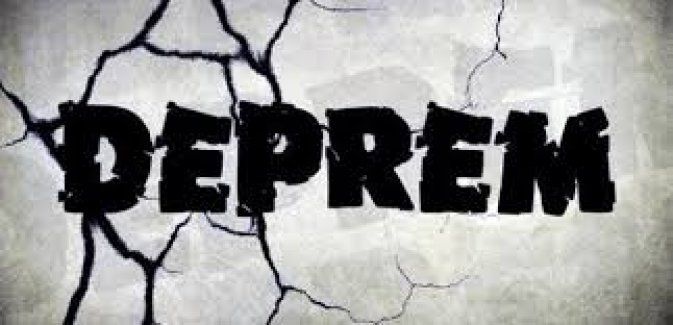 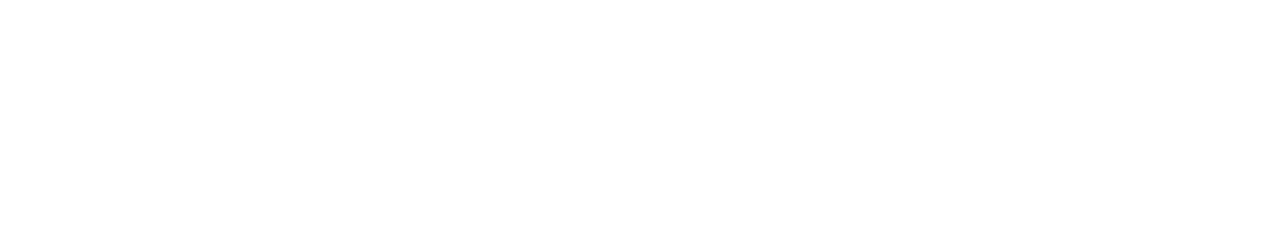 1
EARTHQUAKE
Deprem, yer yüzeyinin altındaki kayalarda depolanan enerjinin ani serbest bırakılması nedeniyle açığa çıkan enerjinin zemini titremesi veya sallamasıdır.
2
Yerküredeki tektonik kuvvetler, elastik sınırlarını aşan kayalarda gerilmeler üretir ve bu da kırılmalara neden olur.
Enerji deprem sırasında sismik dalgalar şeklinde salınır. Enerji iki kaya kütlesi arasındaki bir kırık uzanımdan salınmaktadır. (fay)
Depremler aniden faylar boyunca yerkabuğunun içinde uzun süre boyunca inşa olan  enerjinin büyük miktarlarda serbest kalmasıyla meydana gelir.
3
DEPREMLERİN NEDENLERİ
Tektonik stres (en yaygın), Levhalar birbirlerine sürtünme, çekme veya kayma gibi gerilimler faylar boyunca artar.
Jeotermal gradient (sınırlar yüzünden değişim)
Gerilim sonucunda deformasyon
Deformasyon – Strese tepki olarak kaya şeklindeki değişim
4
DEPREMLER
                     NASIL 
OLUŞUR?
5
Depremler, yerkabuğundaki fay adı verilen kırıklarda meydana gelir. Faylar, kayanın kırılgan özelliğe sahip olmasından dolayı yüksek basınç (gerilme, sıkışma veya bükülme) altında kırılmasıyla oluşur. 
Gerilme levhaların kademeli hareketi sonucunda yerkabuğunun değişik noktalarında meydana gelir. Depremler, kayalık bir alanda oluşan gerilmenin ani bir harekete yol açacak kadar yükselmesiyle olur.
6
Bu hareket, kayanın en zayıf noktasında kırılmasıyla yeni bir fay oluşturabilir yada kaya var olan fay boyunca kayar. Bunun sonucunda, gerilmenin boşalmasıyla olağanüstü büyük boyutta enerji açığa çıkar. Bu enerjinin çevredeki kaya kütlelerinde oluşturduğu titreşim depremi yaratır. 
Depreme yol açan kayalardaki kırılma yada kaymanın başladığı noktaya deprem odağı, bu noktanın tam üzerine rastlayan alana da deprem merkezi denir.
7
8
DEPREMLER VE PLAKA TEKTONİĞİ
Toprak yüzey tabakası - litosfer - kaynamakta olan astenosfer tabakasında kayan birçok plakadan oluşur.
Depremler, tektonik plaka sınırları boyunca levha etkileşimlerinden kaynaklanmaktadır.
 Levha sınırları depremler tarafından belirlenir ve tanımlanır.
 Depremler levha sınırlarının her üç tipinde oluşur: ıraksayan, paralel ve yakınsayan.
      --Iraksayan sınırlarda, çekme kuvveti normal faylar üzerinde sığ odaklı depremler üretir.
      – Paralel sınırlarında makaslama kuvveti, doğrultu atımlı faylar boyunca sığ odaklı              depremler üretir.
    – Yakınsak sınırlarda, sıkıştırma kuvvetleri, ters faylar boyunca sığ-derin odaklı depremler meydana getirir.
9
PLAKA TEKTONİĞİ
10
PLAKA SINIRLARININ TİPLERİ 
Iraksayan sınır: Plakalar birbirinden uzaklaşarak hareket eder, ve mantodan türeyen yeni plaka materyali litosfere eklenir. Iraksayan sınır okyanus ortası sırt sistemiyle gösterilmektedir. 
Yakınsayan sınır: Tüketen veya yıkıcı olarak da adlandırılır, plakaların birbirine doğru yakınlaşmasıdır. Okyanus trençleri, volkanik yay sistemleri ya da yitim zonları , çarpışan plakalar manto içine indiği ve yok edildiği yerlerde temsil edilir.
Paralel sınır:. Plakalar birbirine göre yanal olarak hareket eder. Bunların plaka sınırları paralel faylanmayla gösterilir.
11
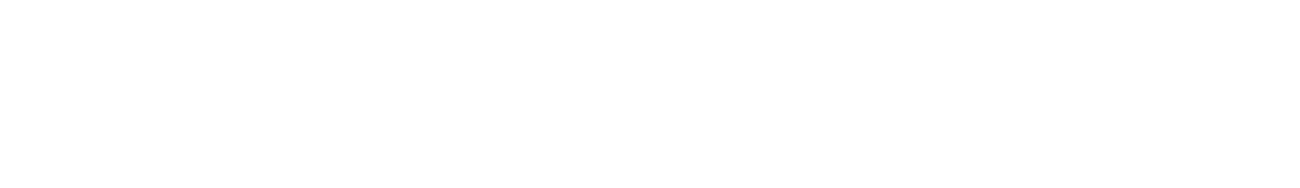 12
Gerilme: kayaç davranışı
13
Şekil değiştirme - Stres veya deformasyon sonucu

Elastik deformasyon - Gerilmeler kaldırıldığında, kaya orijinal şekline geri döner

Plastik deformasyon - kalıcı deformasyon. Gerilmeler kaldırıldığında, kaya bükülmüş kalır

Kopma - kaya kırılması ve kırılması, depreme neden olur.

           Kırılgan malzemeler elastik deformasyon sırasında parçalanırlar.
14
Elastik Deformasyon
 Bir lastik bant gibi deformasyon
Depremlere sebep olur
Kayaç kırılana kadar uzamasını korur.
Enerji kayaç kırılınca açığa çıkar
Kırılan parçalar gerilmemiş haline döner
Plastic Deformasyon
Bir parça kalıplanmış kile benzer deformasyon
Depremlere sebep olmaz
15
Elastik rebound
Elastik rebound teori depremlerin nasıl olduğunu açıklar.
Plaka hareketleri kabukta enerjinin birikmesine sebep olur.
Depolanan enerji kabuğun gerilimini aştığında kabuk yırtılır.
Kırılma genellikle fay boyunca meydana gelir, çünkü bu en zayıf noktasıdır
Esnek deformasyona uğramış kayaçlar aniden geri döner.
Kayacın dayanabileceğinden daha fazla gerilim uygulandığında meydana gelir
 Enerji açığa çıkar
Sismik dalgalar gibi hareket eder, depremlere sebep olur.
16
Elastik rebound teorisi nedir?
17
Faylar
Enerji deprem sırasında sismik dalgalar şeklinde salınır.
       --İki kaya kütlesi arasındaki bir kırık boyunca salınır (fay).
Esnek rebound teorisi - depremler kayalarda depolanan ve sonunda bir fay boyunca parçalanana kadar hareket eden ani bir gerginliktir.
Katı sert plakalarla ilişkilendirdiğimizde, levhalar büküldükçe çok fazla stres, gerginlik oluşmasını bekleyebiliriz. Bu gerginlik ve stresler plaklarda fay adı verilen kırıkları oluşturur.
Faylar – her bir taraftaki kaya bloklarının farklı yönlerdeki hareketinin olduğu yerlerdeki kırıklardır.
18
19
Faylar hareket biçimlerine göre sınıflandırılır.
3 farklı fay tipi vardır :
NORMAL FAY
Gerilme kuvvetleri altında kayaç bloklarının birbirinden ayrılmasına normal faylanma olarak tanımlanır.
Normal faylanmada, asılı blok taban bloğa göre aşağıya doğru hareket eder.
Taban bloğu eğik fay düzleminin üst yüzeyidir.
Asılı blok eğik fay düzleminin üst yüzeyidir.
20
21
1:TERS FAYLANMA: 
Sıkıştırma kuvvetleri altında kayaçların çarpışması sonucunda gelişen faylanma ters faylanma olarak isimlendirilir.
Kıta-kıta çarpışmalarında ters faylanma yaygındır. Burada, kıvrımlarda sıklıkla oluşur.
Ters faylanma sırasında, asılı blok taban bloğa göre yukarı doğru hareket eder.
22
23
3.DOĞRU ATIMLI FAYLAR:
Doğrultu atımlı faylar iki bloğun yanla yönde ancak birbirine zıt yönde hareket ettiğinde oluşur.
Hareket yönüne göre, sağ atımlı, sol atımlı doğrultu atımlı faylanma olarak isimlendirilir.
24
25
Sismik dalgalar
26
SİSMİK DALGALAR
Bir deprem sarsıntısına sismik dalgalar neden olur. Sismik dalgalar, kabuk içindeki kayaçlar parçalandığında, muazzam miktarda enerji üreterek üretilir. 
   Deprem odaklı olarak iki tür sismik dalgalar üretilmektedir. :
Cisim dalgaları : Odaktan dışarı yönde tüm yönlerde hareket eder.
Yüzey dalgaları: Gölette sarkıntılara benzeyen, merkez üssün dışına doğru uzanır. Bu dalgalar, kaya parçacıklarını yuvarlama hareketi ile hareket ettirebilir; çok az yapı dayanabilir. Bu dalgalar cisim dalgalarında yavaştır.
27
1. Cisim dalgaları
Yeryüzünde hareket eder.
     - Hareketine göre 2 tiptir :
Birincil (P) dalgaları
    Sıkıştırmalı dalga ( hareket yönüyle aynı yöndedir).
      Örnek: yay.
• Cisimlerin hareketi dalga yönüne paralledir.
• 4-7 km/saniye hıza sahiptir, kayıt istasyonuna birinci
  olarak ulaşır.
• Katı ya da sıvıda hareket edebilir
Secondary (S) waves
   Enine dalga (dalga yönüne dik yönde hareket eder)
      Örnek: Sallanan ip.
Cisim hareketi dalga yönüne diktir.
Hareketi kısmen yavaştır (2-5 km/saniye)
28
CİSİM DALGALARI
BİRİNCİL(P ) DALGALARI
İKİNCİL(S) WAVES DALGALARI
29
2.Yüzey dalgaları
Deprem enerjisi yüzeye ulaştığında oluşur.
Bunlar en yavaş hareketli dalgalardır, ama yeryüzündeki yapılar için oldukça yıkıcıdır.
1.Love Dalgaları
Yanal harekete sahiptir.
Sıvılarda hareket edemez.
2. Rayleigh dalgalar
Yavaştır
Düşey harekete sahiptir.
Yapılara oldukça fazla verir.
30
YÜZEY DALGALARI
LOVE DALGALARI
RAYLEİGH DALGALARI
31
Love Dalgası
Rayleigh Dalgası
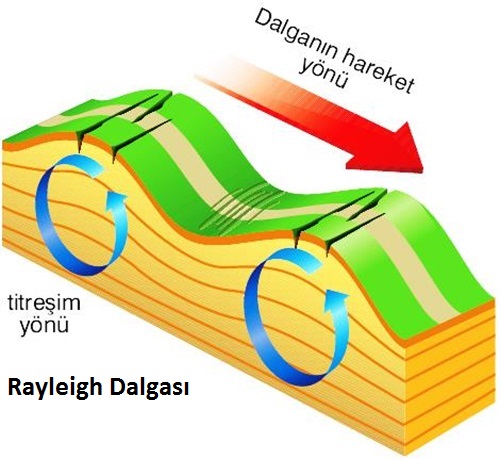 32
Depremlerin ölçümü
Sismometreler : sismik dalgaları ölçmek için kullanılır.
Sismograflar :Sismometreler tarafından tespit edilen hareketi kalıcı olarak üreten kayıt cihazları.
 Sismogramlar – deprem dalgalarının kalıcı kayıtları 
      --Deprem gerilimleri ölçmek için kullanılır.
33
seismograf
Yanal hareketi ölçer (P dalgaları)
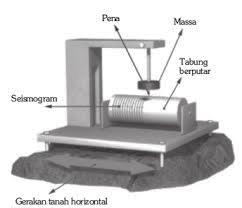 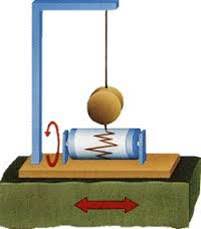 34
Depremlerin yeri
Odak noktası :yerin içinde depremin enerjisinin ortaya çıktığı noktadır.
Odak derinliği :yeryüzünün altında olan odak derinliği belirlenebilir.
    – Sığ odak: 0-70 km derinlik
   – Ortalama odak :70-350 km derinlik
    – Derin odak :350-670 km derinlik
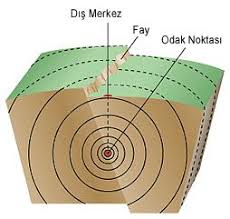 35
P- and S-dalgaları deprem odağından aynı anda ayrılır
 P dalgaları, depremden uzaklık ve zaman ile S-dalgasının daha ilerisinde kalır.
Seyahat zaman eğrisi- odak uzaklığını belirlemek için kullanılır
      – Ilk P ve S dalgası varışları arasındaki zamana dayalı
36
Odak ve Epicenter arasındaki fark
Odak : Yerkürenin içinde depremlerin başladığı ve enerjinin bırakıldığı yerdir.
 Epicenter :Dünya yüzeyinde dikey olarak odak üzerindeki nokta.
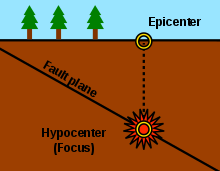 37
Dünya deprem dagılımı
Bunlardan biri büyük okyanusu çevreleyen ve özellikle  üzerinde etkili olan pasifik deprem kuşağı (yeryüzündeki depremlerin yaklaşık %81 ‘i bu kuşakta meydana gelir .)
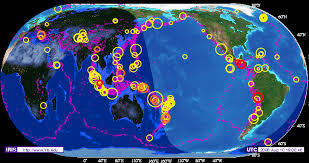 38
39
Depremler Nerede ve Ne Sıklıkla Oluşur?
Tüm depremlerin% 80'i çevre-Pasifik kuşağında 
15% Akdeniz-Asya kuşağında oluşur.
Kalanların% 5'i plakaların iç kısımlarında ve sırt merkezlerinde ortaya çıkar.150,000den fazla deprem her yıl güçlü bir şekilde hissedilir ve kaydedilir.
40
Türkiye’de deprem
41
Cebelitarık’tan endonezya adalarına uzanan ve Türkiye’nin de içinde bulunduğu Akdeniz Himalaya deprem kuşağıdır .(%17’ si de bu kuşakta yer alır.
Türkiye’nin bulunduğu bölgede büyük levhalar arasında küçük birçok levhanın olması , Türkiye’nin büyük bir bölümünün deprem kuşağı içinde yer almasına neden olur.
Türkiye , üç büyük levhanın etkisi altındadır. Avrasya , Afrika ve Arap levhaları, Anadolu’nun büyük bir kısmının yer aldığı Anadolu levhası, Avrasya levhasının küçük bir bölümüdür.
42
43
DEPREM SIRASINDA NELER YAPILMALI?
Bina İçindeyseniz
Bina Dışındaysanız
Enerji hatlarından, diğer binalardan, direklerden, ağaçlardan ve duvar diplerinden uzaklaşın.
Açık arazide çömelerek etraftan gelen tehlikelere karşı hazırlıklı olun.
Deniz kıyısından uzaklaşın.
Toprak kayması, taş veya kaya düşebilecek yamaç altlarında bulunmayın. 
Binalardan düşebilecek baca, cam kırıkları ve sıvalara karşı tedbirli olun.
Toprak altındaki kanalizasyon, elektrik ve gaz hatlarından gelecek tehlikelere karşı dikkatli olun.
ACİL DURUMLARI ve YANGINLARI bildirmek dışında telefonları KULLANMAYIN. Kibrit ve çakmak YAKMAYIN, elektrik düğmelerine DOKUNMAYIN.
Elektriklerin kesilebileceğinin; yangın alarmlarının çalışabileceğinin ve yangın söndürme sistemlerinin devreye girebileceğinin farkında olun.
Balkona çıkmayın.
Balkonlardan ya da pencerelerden atlamayın.
Asansör kullanmayın.
Sabitlenmemiş dolap, raf, pencere vb. eşyalardan uzak durunuz.
44
kaynakça
http://ybu.edu.tr/muhendislik/insaat/contents/files/DEPREM%20JEOLOJ%C4%B0S%C4%B0.pdf
http://yunus.hacettepe.edu.tr/~kdirik/FJ_18_Depremler.pdf
http://www.e-sehir.com/turkiye-haritasi/deprem-fay-haritasi.php
https://iujfk.files.wordpress.com/2013/09/9-ders-deprem-odak-mekanizmasi.pdf
https://www.frmtr.com/jeoloji-jeofizik/4255769-deprem-nedir-jeoloji.html
45
Yrd. Doç. Nehir Varol ders notları 
http://www.jeofizikmuhendisleri.com/makaleler/Fay.Nedir?.Fay.Cesitleri.Nelerdir
https://www.youtube.com/watch?v=mSEF7D8Y7Hw
http://tr.swewe.net/word_show.htm/?290970_1&Tektonik_stres
https://www.youtube.com/watch?v=n6qvDeA0PbU
https://www.afad.gov.tr/tr/4378/Deprem-Aninda-Neler-Yapmalisiniz
http://erdemgundogdu.weebly.com/uploads/5/7/8/3/5783574/7-levha_tektonigi.pdf
46